VOGUE photo booth rental Laguna Beach
https://sites.google.com/view/lagunabeachphotoboothrentals/home
[Speaker Notes: https://sites.google.com/view/lagunabeachphotoboothrentals/home
https://drive.google.com/drive/folders/1yxYS_4ceHwKGfdc1wlzYc8Fs4q0ohWXz?usp=sharing
https://news.google.com/rss/search?q=photobooth
https://drive.google.com/drive/folders/1saPXrHM-n-1Zzdwx1YaqoxtRTd2r0iy4?usp=sharing
https://drive.google.com/drive/folders/1SDu5fQgub0zjow1c0kdZwIbXpFlr6ZAT?usp=sharing
https://drive.google.com/drive/folders/1oeNl5RSgHKZSR9IbvqBsrjmGb4FmZjzn?usp=sharing
https://drive.google.com/drive/folders/1Li4J-iIfoJpZg4EqP7teKln7-bCRAUE7?usp=sharing
https://drive.google.com/file/d/1m6Rnj9XvD5NNNmDvliPmAtzH8E6bqYv3/view?usp=sharing
https://drive.google.com/file/d/17axxFolsR1QvM-2HIaS24tTNzR7F7Xog/view?usp=sharing
https://drive.google.com/file/d/1Aj_cfvu535X22jSPrPhGpgqoFqsuf-ZS/view?usp=sharing
https://drive.google.com/file/d/1Bg5yTdV_aVcVfeLKuYl-KLRjaqj_2pb8/view?usp=sharing
https://docs.google.com/spreadsheets/d/1ljs2_u_1LrfD0JrlXpGbyr8QQqBWGCxdKGgjTuwultI/edit?usp=sharing
https://docs.google.com/spreadsheet/pub?key=1ljs2_u_1LrfD0JrlXpGbyr8QQqBWGCxdKGgjTuwultI
https://docs.google.com/spreadsheets/d/1ljs2_u_1LrfD0JrlXpGbyr8QQqBWGCxdKGgjTuwultI/pubhtml
https://docs.google.com/spreadsheets/d/1ljs2_u_1LrfD0JrlXpGbyr8QQqBWGCxdKGgjTuwultI/pub
https://docs.google.com/spreadsheets/d/1ljs2_u_1LrfD0JrlXpGbyr8QQqBWGCxdKGgjTuwultI/view
https://docs.google.com/forms/d/1DCg4D2fK5QUC_jaamtyhz94Gr6RMkVwugUZsPxTVQ80/edit?usp=sharing
https://docs.google.com/drawings/d/1SskS46n6Iutrq38EZETj2iw7WD4uC0CXBk2Pp9Z-shk/edit?usp=sharing
https://drive.google.com/file/d/1tpnxuW89TUi11jKtDR9JDr08CDxHmMk0/view?usp=drivesdk
https://sites.google.com/view/photoboothrentalslagunabeach/laguna-beach-photo-booths
https://docs.google.com/document/d/1EGON4al2QoX72xrLgGt8VRPeNj17V2AowXZzk3xah6k/edit?usp=sharing
https://docs.google.com/document/d/1EGON4al2QoX72xrLgGt8VRPeNj17V2AowXZzk3xah6k/pub
https://docs.google.com/document/d/1EGON4al2QoX72xrLgGt8VRPeNj17V2AowXZzk3xah6k/view
https://docs.google.com/presentation/d/13tIE2LTfvspw_K2bqVC6uzlWWs_bHEz9wCrBgzRWqBQ/edit?usp=sharing
https://docs.google.com/presentation/d/13tIE2LTfvspw_K2bqVC6uzlWWs_bHEz9wCrBgzRWqBQ/pub?start=true&loop=true&delayms=3000
https://docs.google.com/presentation/d/13tIE2LTfvspw_K2bqVC6uzlWWs_bHEz9wCrBgzRWqBQ/view
https://docs.google.com/presentation/d/13tIE2LTfvspw_K2bqVC6uzlWWs_bHEz9wCrBgzRWqBQ/htmlpresent]
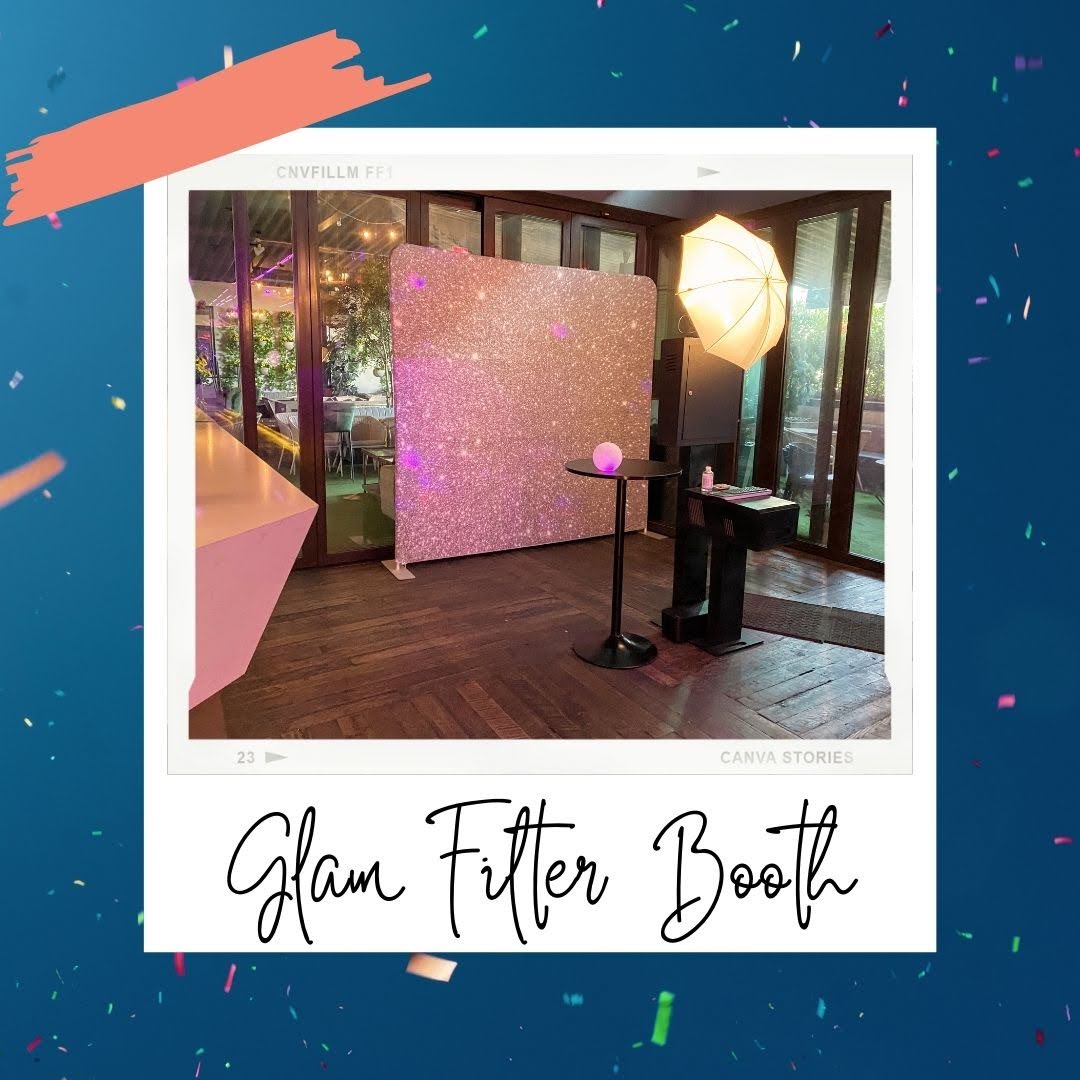 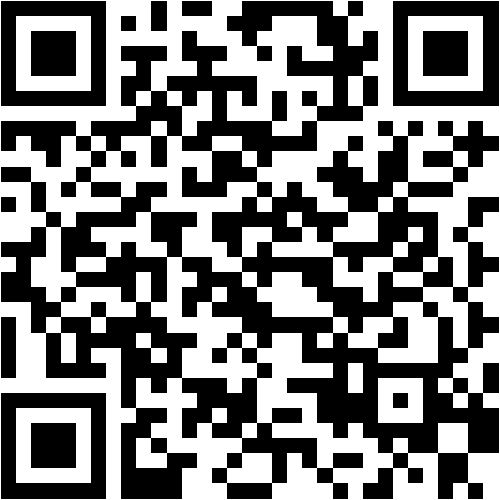 You may rent a photo booth for your unique occasion! We are based in Laguna Beach, California, and are happy to go anywhere in Laguna seashore and yellow County to ensure your issue is spectacular. A photo booth is an excellent pretension to accumulate excitement to your event! A photo booth can attach any event, including weddings, bar/bat mitzvahs, proms, graduations, birthday parties, anniversaries, quinceaeras, and delightful 16. We as a consequence manage to pay for photo booth rentals for concern goings-on such as Christmas parties, fundraisers, and all in between. There is nothing more thrill-seeking than a photo booth to create your celebration unique! later our experience in imitation of photo booths, you are clear to invade the most extreme, personal, intimate, and amusing photos. We present reasonably priced photo booth rentals for weddings, bar/bat mitzvahs, proms, graduations, birthday parties, anniversaries, quinceaeras, cute 16 celebrations, corporate events, and community undertakings in Laguna beach and surrounding regions. actions in the Laguna Beach, Anaheim, Corona Del Mar, Costa Mesa, Dana Point, Huntington Beach, Irvine, Laguna Beach, Laguna Niguel, Long Beach, Newport Beach, Tustin, and next regions Bring your next concern to liveliness in Laguna beach bearing in mind a completely customisable photo booth that provides the ultimate experience. The 360 Photo Booth Experience at Laguna Beach. Whether you're getting married or hosting a issue thing or party, our personalized booths will grow some ruckus to your celebration subsequently your entourage, family, and friends.Experience the thrill of a bespoke photo booth foster that meets your individual needs. We take that every situation is unique, and we use our professional experience to gain knowledge and experience. Although we are situated in Long Beach, we now assist Los Angeles, orangey County, San Diego, and Phoenix, and we are fervent to travel! 360 Photo Booth is Laguna Niguel's leading photo booth rental company. We offer a seamless first-class advance to all of our clients and ensure that we will exceed all expectations for any special occasion, such as your wedding, birthday party, company or corporate party, teacher dance, bridal shower, etc. We come up with the money for each unique occasion considering full and personalized packages, high-quality photo booths, bespoke photo designs, clever personnel, dependable attendants, and reasonably priced and transparent pricing to allow an unforgettable experience. We give all consumers and clients afterward an unbelievable experience that includes the greatest advance at a inexpensive price. Our approach expose booth is one of a kind, allowing guests to accommodate going on to ten individuals in a photo in imitation of a specifically made logo.Hello, partygoers! This event, held in Laguna Canyon, single-handedly a stone's throw from Laguna Beach, was nothing immediate of spectacular. fortunate Frog Photo Booth photographed the concern on a rooftop terrace similar to a slick and relaxing ambiance. Music pulsed. People danced. contacts and couples moved easily along with the bar, dance floor, and portray booth. It was a thrilling experience all around, but the 360 photo booth stole the show. Jim and Fiona made a wise choice! {} Imagine fortunate Frog's architecture and design beauty and rambling canyon pathways as the breathtaking air for 360-degree photo booth images. James and Liz sought for the greatest 360 photo booth rental in Laguna Beach, and we surpassed their expectations. The photo booth created an fascinating vent where every grin and pose became a treasured souvenir, transforming tiny moments into unforgettable memories.The lucky Frog photo booth rental provided a publicize for spontaneous intervention photographs and dance-offs... From interactive sketches to passionate embraces... Our items range from forward-thinking masquerade masks to quirky placards. Guests brought their personality to each frame, and every detail was recorded. The laughter grew in tandem as soon as the prints. The 360 describe booth rudely became the main lessening of the event. lucky Frog photo booth rental continues to stand out all time behind cutting-edge technology and one-of-a-kind features.The 360 photo booth not abandoned managed to seize static moments but with increased the swiftness of the event. Its capability to spin and scrap book the entire image insured that no subtlety and no dance move, and no curt burst of laughter went undetected. What's the result? A summative visual wedding album of the best raves, captured from various perspectives.Whether you're organizing a wedding, corporate event, or celebration, our 360 photo booth will manage to pay for an unforgettable experience. create your moments unforgettable. lucky Frog photo booth rental offers 360-degree photo booth rentals in Laguna Beach.
https://sites.google.com/view/lagunabeachphotoboothrentals/home
VOGUE photo booth rental Laguna Beach
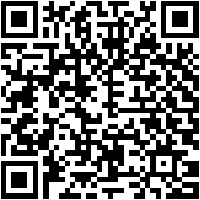 [Speaker Notes: VOGUE photo booth rental Laguna Beach]
Contact Information
Party Snaps Photo Booth OC | 360 Photo Booth Rental Orange County
12911 Dungan Ln, Garden Grove, CA 92840
(562) 303-9926
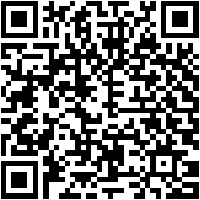 [Speaker Notes: Party Snaps Photo Booth OC | 360 Photo Booth Rental Orange County12911 Dungan Ln, Garden Grove, CA 92840(562) 303-9926]
More info about us:
VOGUE photo booth rental Laguna Beach
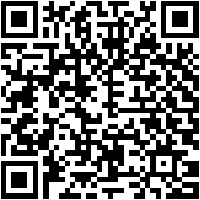 [Speaker Notes: Party Snaps Photo Booth OC | 360 Photo Booth Rental Orange County12911 Dungan Ln, Garden Grove, CA 92840(562) 303-9926]
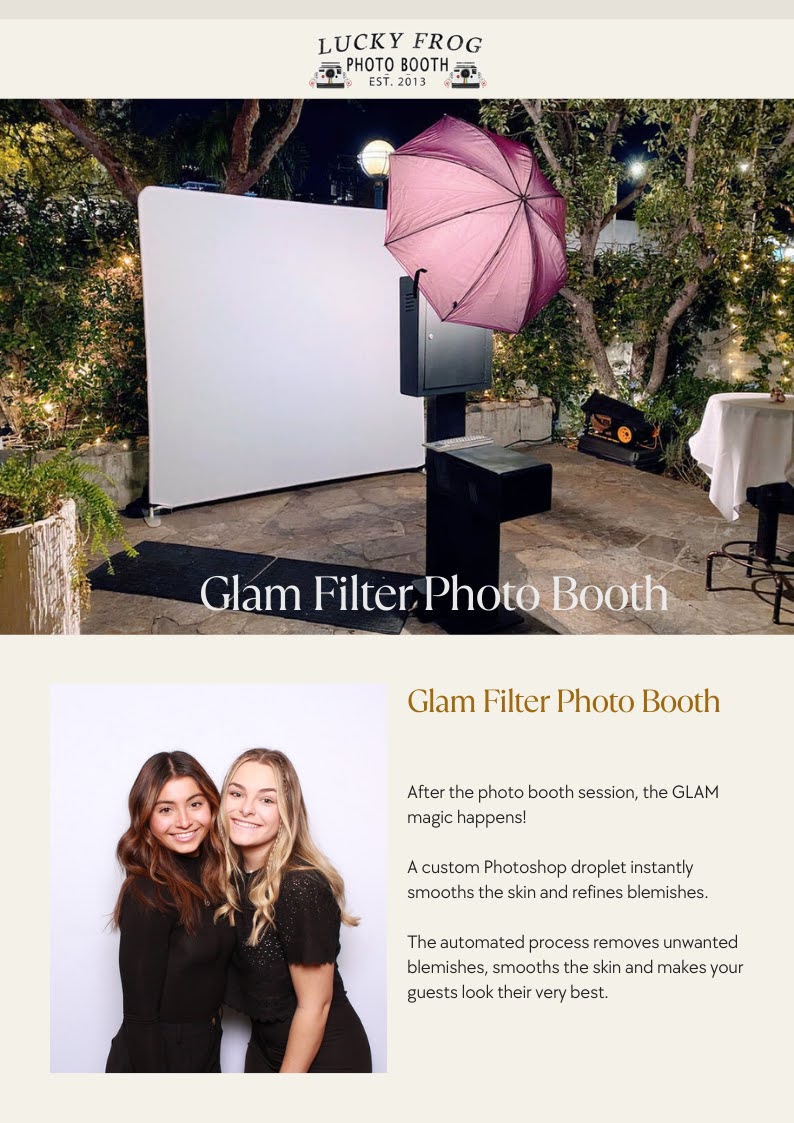 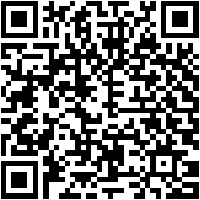 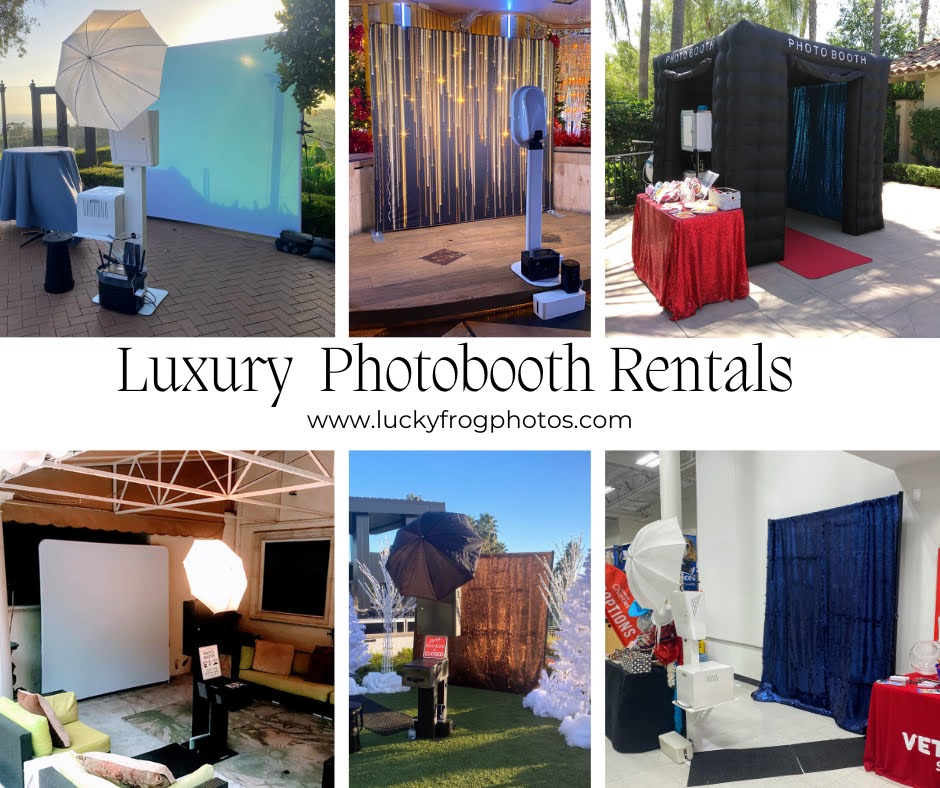 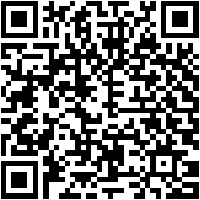 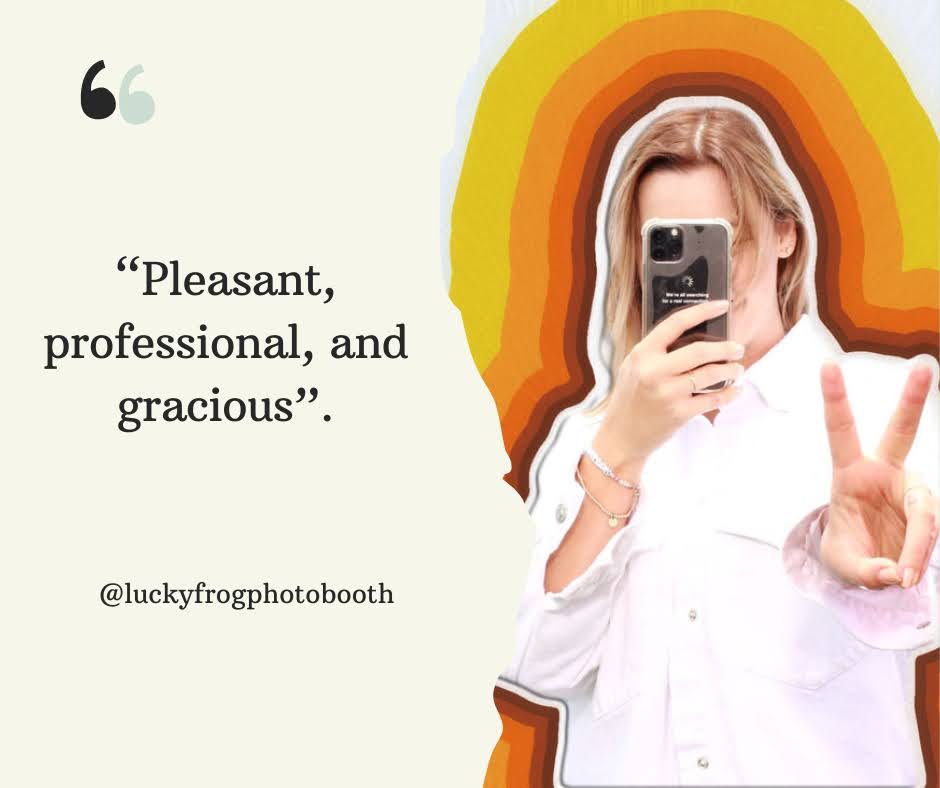 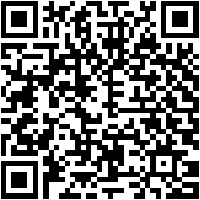 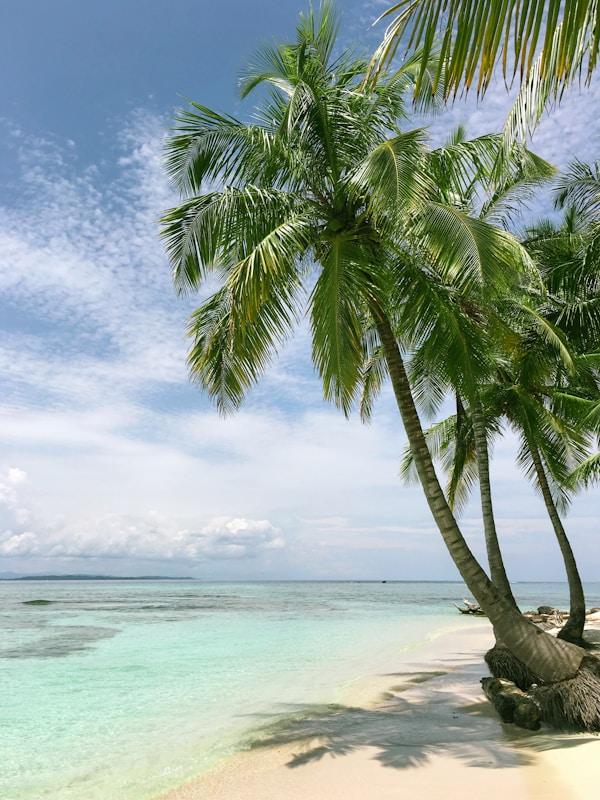 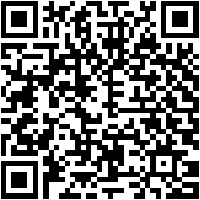 Links
List of recommended resources
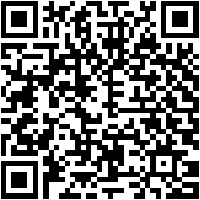 [Speaker Notes: VOGUE photo booth rental Laguna Beach]
Please visit :
target url
folder top
rss feed
folder articles
folder photos
folder pdfs
folder slides
photo
photo
photo
photo
spreadsheet
spreadsheet key
spreadsheet pubhtml
spreadsheet pub
spreadsheet view
form
drawing
image
image link
document
document pub
document view
presentation
presentation pub
presentation view
presentation html
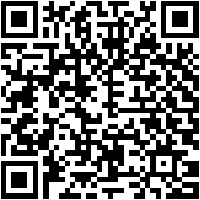 Videos
YouTube videos we recommend watching!
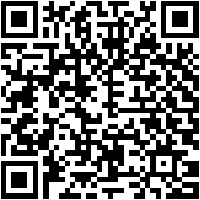 [Speaker Notes: VOGUE photo booth rental Laguna Beach]
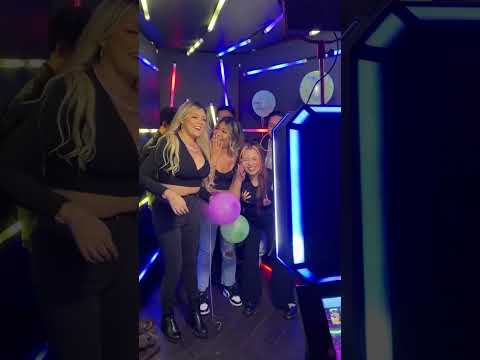 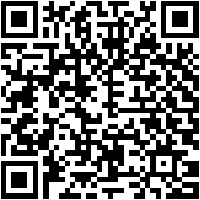 https://sites.google.com/view/lagunabeachphotoboothrentals/home
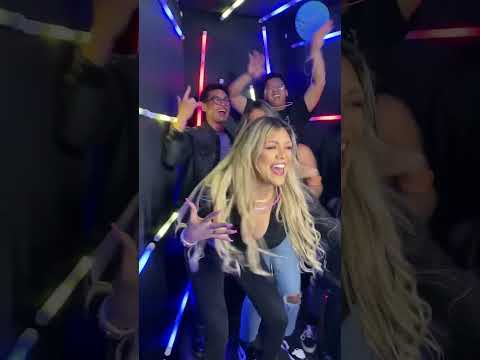 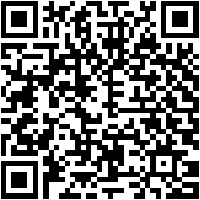 https://sites.google.com/view/lagunabeachphotoboothrentals/home
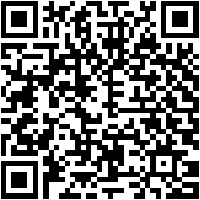 https://sites.google.com/view/lagunabeachphotoboothrentals/home
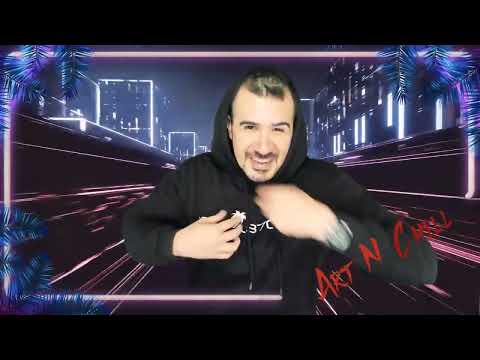 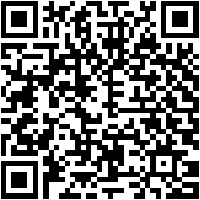 https://sites.google.com/view/lagunabeachphotoboothrentals/home
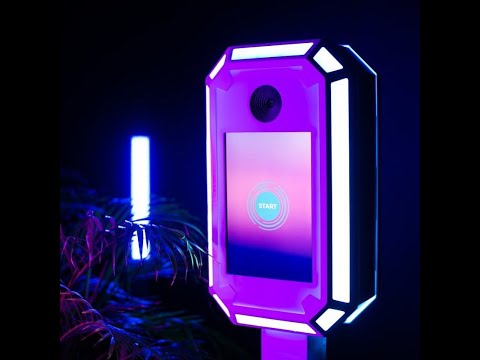 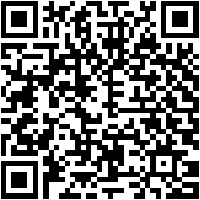 https://sites.google.com/view/lagunabeachphotoboothrentals/home
[Speaker Notes: https://sites.google.com/view/lagunabeachphotoboothrentals/home
https://drive.google.com/drive/folders/1yxYS_4ceHwKGfdc1wlzYc8Fs4q0ohWXz?usp=sharing
https://news.google.com/rss/search?q=photobooth
https://drive.google.com/drive/folders/1saPXrHM-n-1Zzdwx1YaqoxtRTd2r0iy4?usp=sharing
https://drive.google.com/drive/folders/1SDu5fQgub0zjow1c0kdZwIbXpFlr6ZAT?usp=sharing
https://drive.google.com/drive/folders/1oeNl5RSgHKZSR9IbvqBsrjmGb4FmZjzn?usp=sharing
https://drive.google.com/drive/folders/1Li4J-iIfoJpZg4EqP7teKln7-bCRAUE7?usp=sharing
https://drive.google.com/file/d/1m6Rnj9XvD5NNNmDvliPmAtzH8E6bqYv3/view?usp=sharing
https://drive.google.com/file/d/17axxFolsR1QvM-2HIaS24tTNzR7F7Xog/view?usp=sharing
https://drive.google.com/file/d/1Aj_cfvu535X22jSPrPhGpgqoFqsuf-ZS/view?usp=sharing
https://drive.google.com/file/d/1Bg5yTdV_aVcVfeLKuYl-KLRjaqj_2pb8/view?usp=sharing
https://docs.google.com/spreadsheets/d/1ljs2_u_1LrfD0JrlXpGbyr8QQqBWGCxdKGgjTuwultI/edit?usp=sharing
https://docs.google.com/spreadsheet/pub?key=1ljs2_u_1LrfD0JrlXpGbyr8QQqBWGCxdKGgjTuwultI
https://docs.google.com/spreadsheets/d/1ljs2_u_1LrfD0JrlXpGbyr8QQqBWGCxdKGgjTuwultI/pubhtml
https://docs.google.com/spreadsheets/d/1ljs2_u_1LrfD0JrlXpGbyr8QQqBWGCxdKGgjTuwultI/pub
https://docs.google.com/spreadsheets/d/1ljs2_u_1LrfD0JrlXpGbyr8QQqBWGCxdKGgjTuwultI/view
https://docs.google.com/forms/d/1DCg4D2fK5QUC_jaamtyhz94Gr6RMkVwugUZsPxTVQ80/edit?usp=sharing
https://docs.google.com/drawings/d/1SskS46n6Iutrq38EZETj2iw7WD4uC0CXBk2Pp9Z-shk/edit?usp=sharing
https://drive.google.com/file/d/1tpnxuW89TUi11jKtDR9JDr08CDxHmMk0/view?usp=drivesdk
https://sites.google.com/view/photoboothrentalslagunabeach/laguna-beach-photo-booths
https://docs.google.com/document/d/1EGON4al2QoX72xrLgGt8VRPeNj17V2AowXZzk3xah6k/edit?usp=sharing
https://docs.google.com/document/d/1EGON4al2QoX72xrLgGt8VRPeNj17V2AowXZzk3xah6k/pub
https://docs.google.com/document/d/1EGON4al2QoX72xrLgGt8VRPeNj17V2AowXZzk3xah6k/view
https://docs.google.com/presentation/d/13tIE2LTfvspw_K2bqVC6uzlWWs_bHEz9wCrBgzRWqBQ/edit?usp=sharing
https://docs.google.com/presentation/d/13tIE2LTfvspw_K2bqVC6uzlWWs_bHEz9wCrBgzRWqBQ/pub?start=true&loop=true&delayms=3000
https://docs.google.com/presentation/d/13tIE2LTfvspw_K2bqVC6uzlWWs_bHEz9wCrBgzRWqBQ/view
https://docs.google.com/presentation/d/13tIE2LTfvspw_K2bqVC6uzlWWs_bHEz9wCrBgzRWqBQ/htmlpresent]
VOGUE photo booth rental Laguna Beach
https://sites.google.com/view/lagunabeachphotoboothrentals/home
[Speaker Notes: VOGUE photo booth rental Laguna Beach]